Kirchhoff-Love Shells with Arbitrary Hyperelastic MaterialsJiahao Wen, University of Southern CaliforniaJernej Barbič, University of Southern California
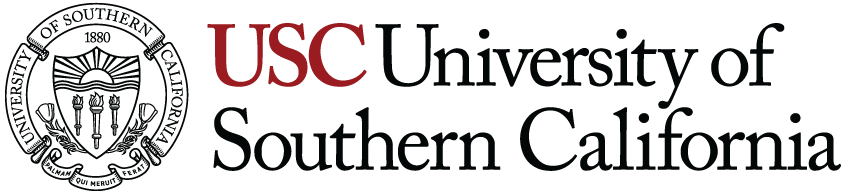 Thin shells
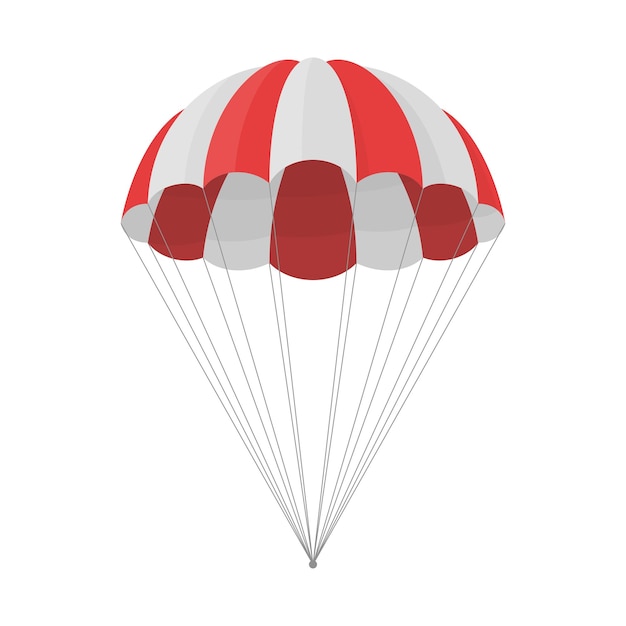 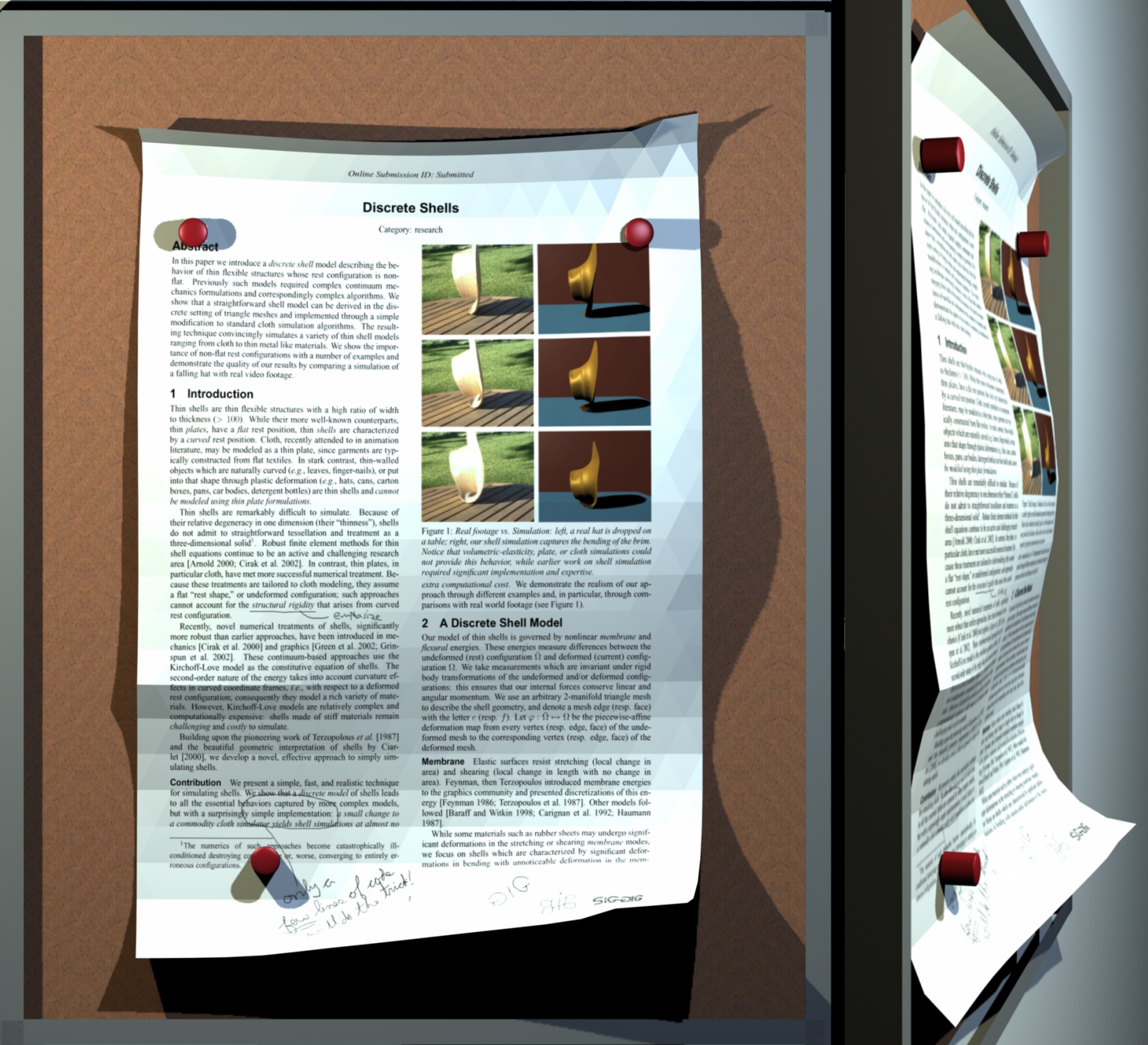 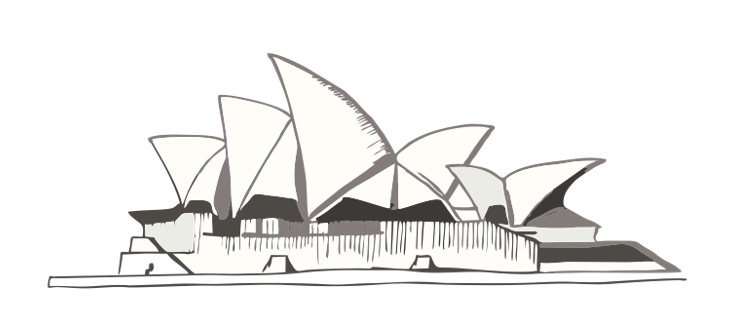 Architecture (roof)
Parachutes
Paper [Grinspun et al. 2003]
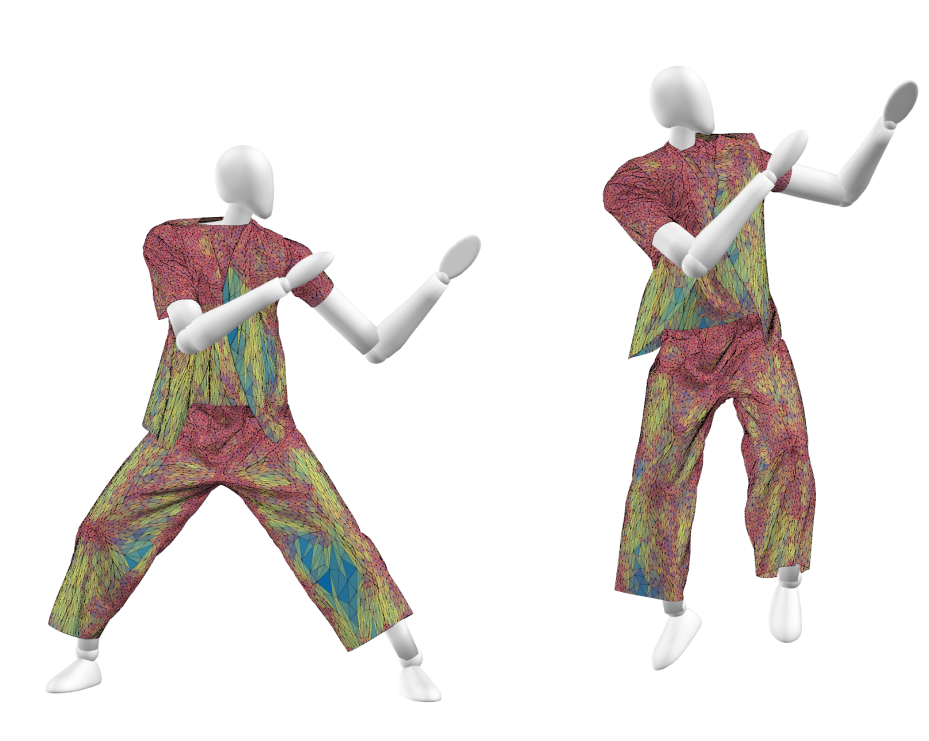 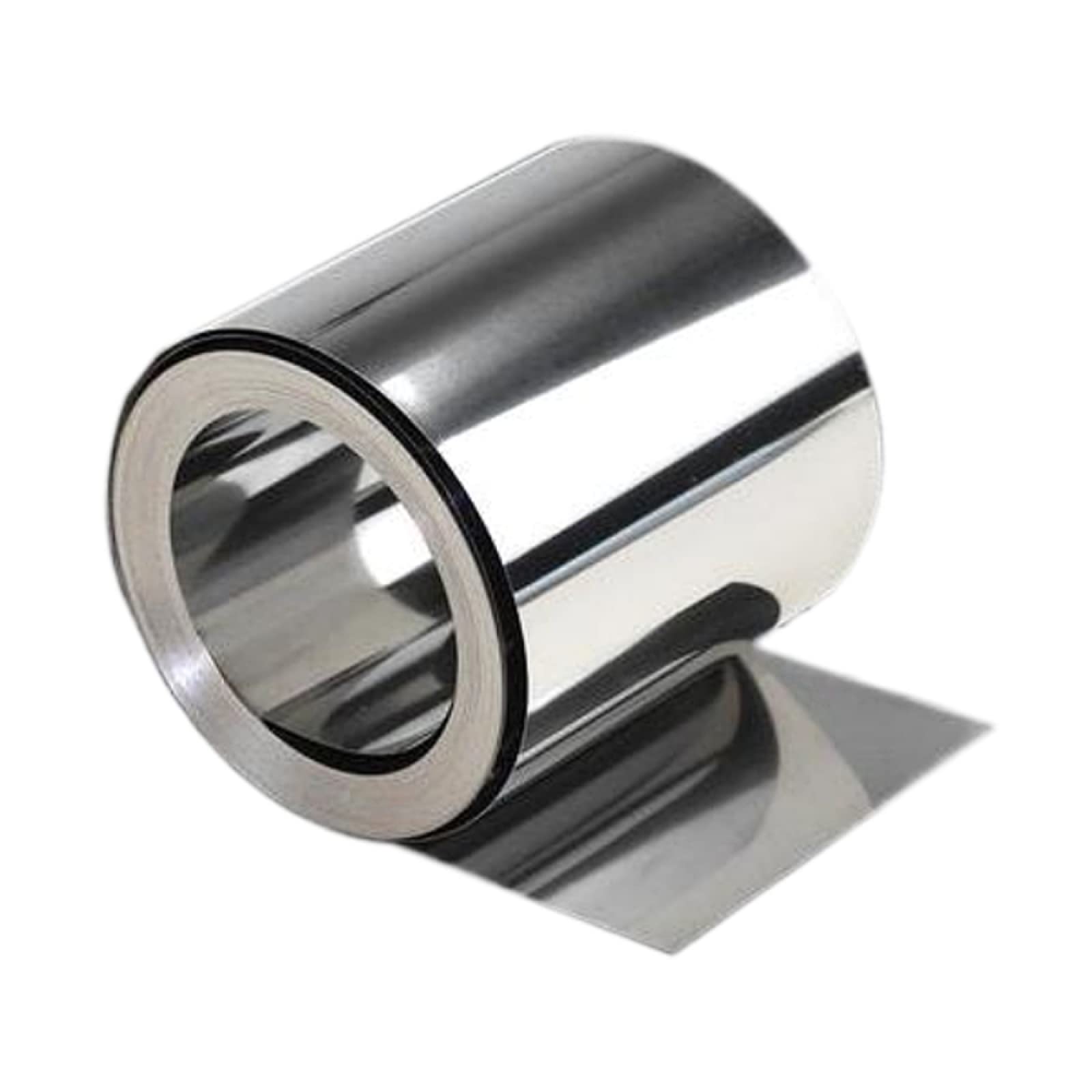 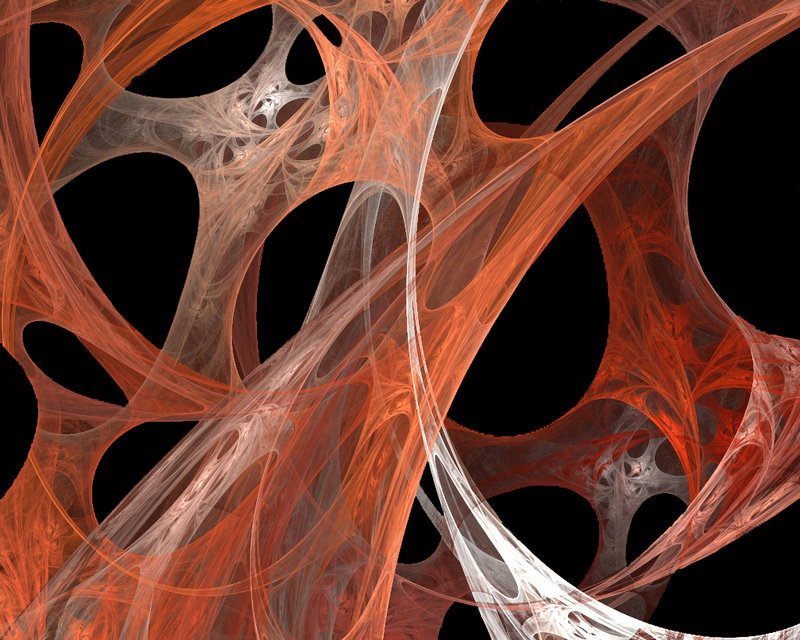 Metal sheets
Cloth [Narain et al. 2012]
Biological membranes (fascia)
2
Hyperelastic volumetric materials
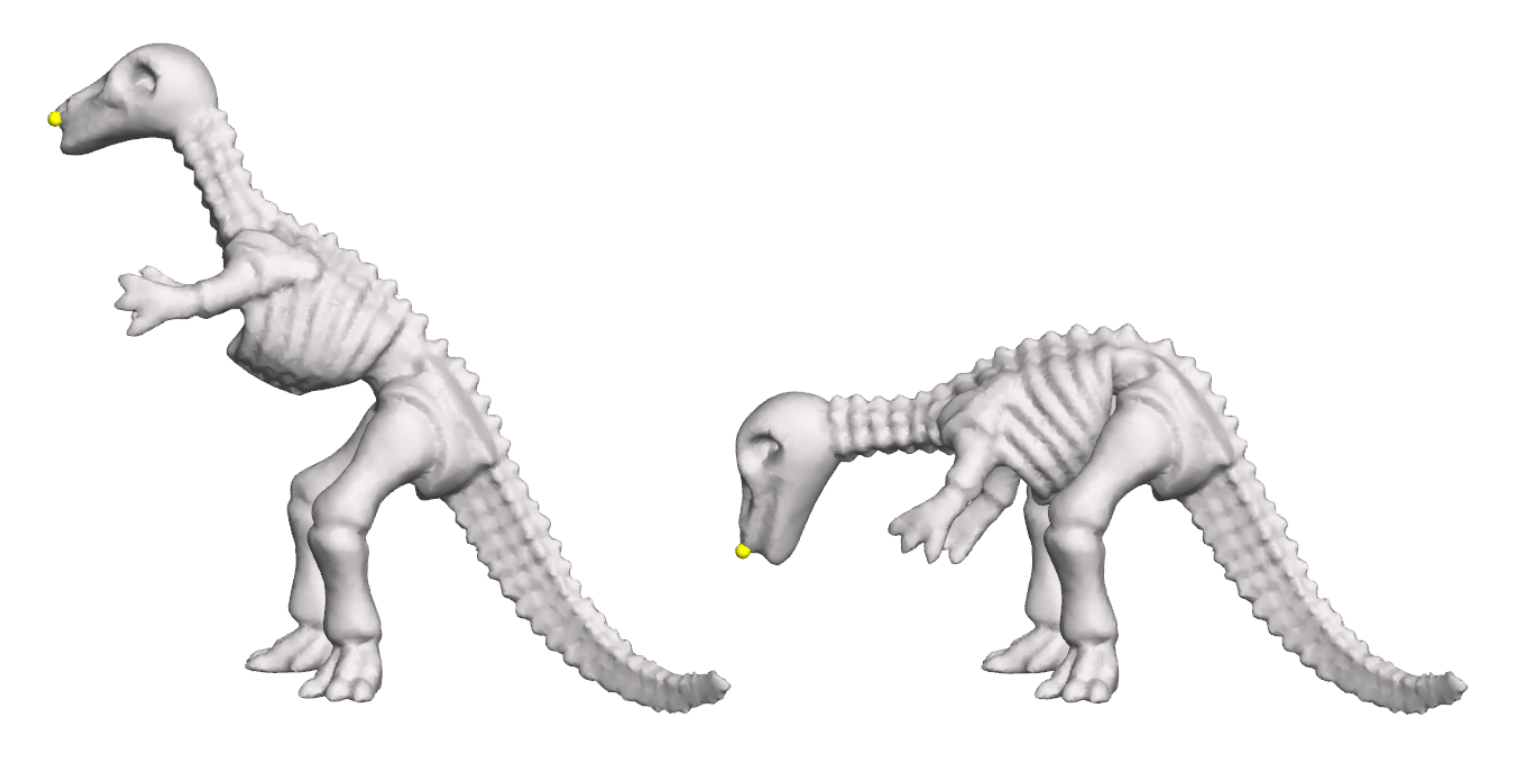 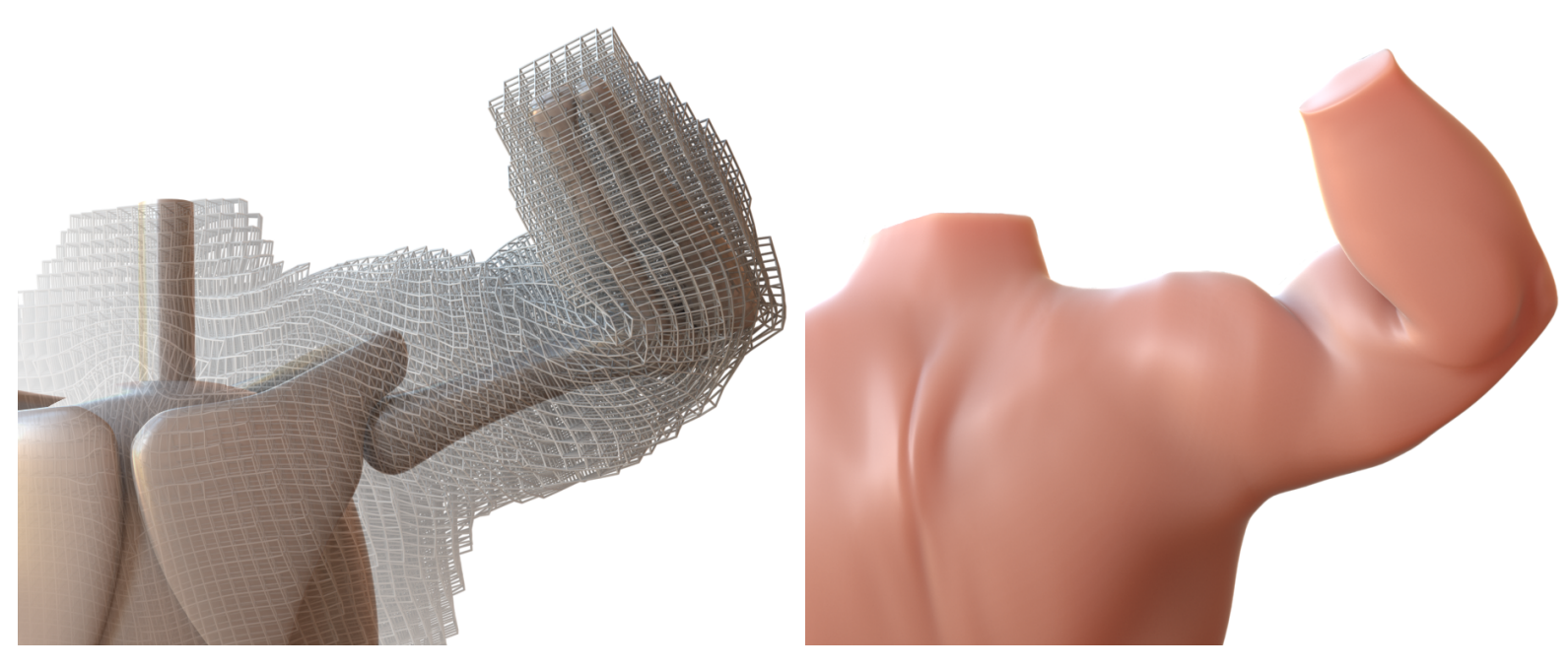 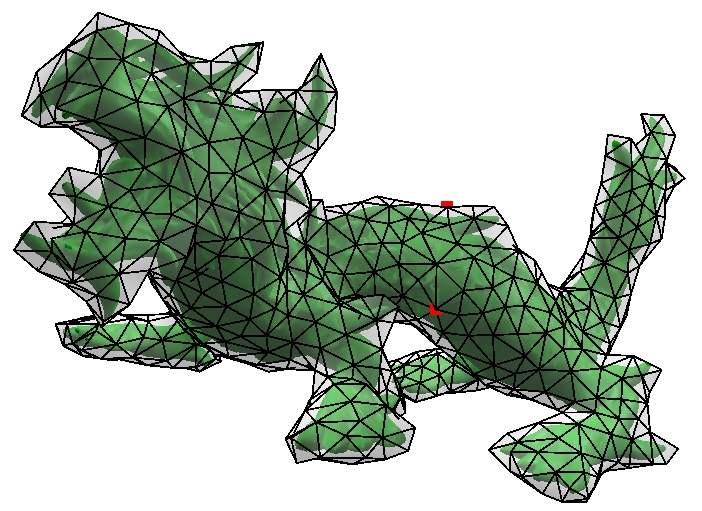 ARAP 
[Sorkine et al. 2007]
Stable Neo-Hookean 
[Smith et al. 2018]
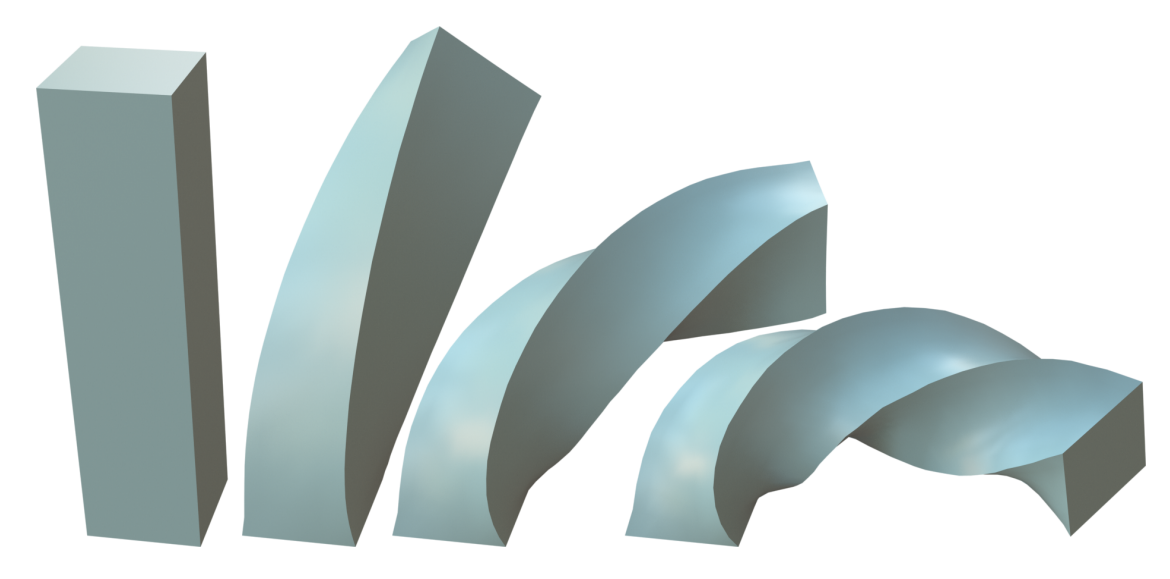 STVK 
[Barbič et al. 2012]
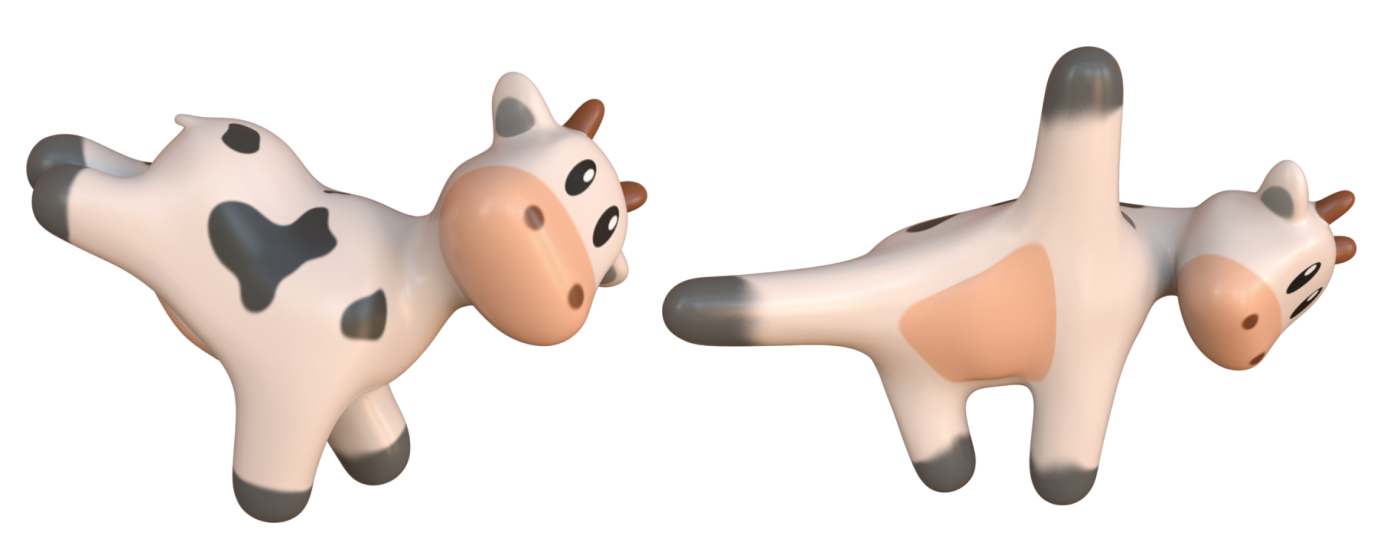 Symmetric Dirichlet 
[Smith et al. 2019]
Symmetric ARAP 
[Smith et al. 2019]
3
Problem
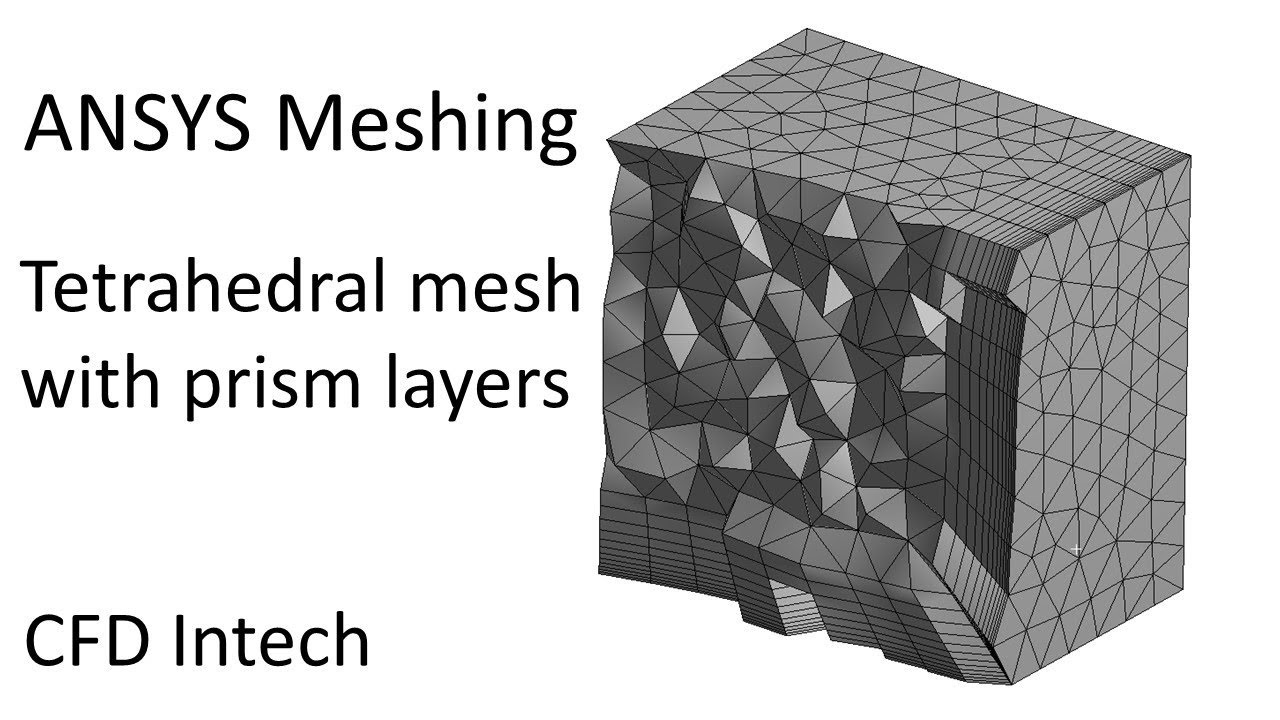 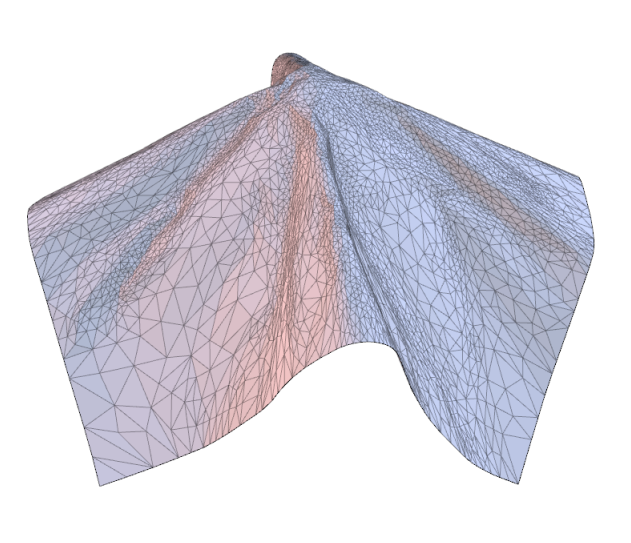 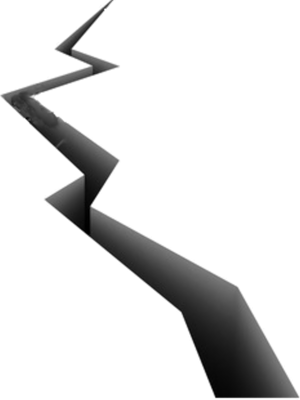 Thin shell simulation
Volumetric simulation
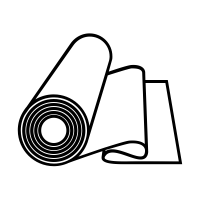 A thin shell is simply a very thin volumetric object. 
The thickness is close to 0, but not 0!
Can we use 3D solid mechanics and volumetric hyperelastic materials to simulate thin shells? 🤔
4
We contribute such a method…
Our formulation works for arbitrary hyperelastic materials, arbitrary thin-shell rest shapes, and arbitrarily large deformations.
5
Better convergence to analytical result
Why not simulate a volumetric thin shell directly using a volumetric mesh?🤔
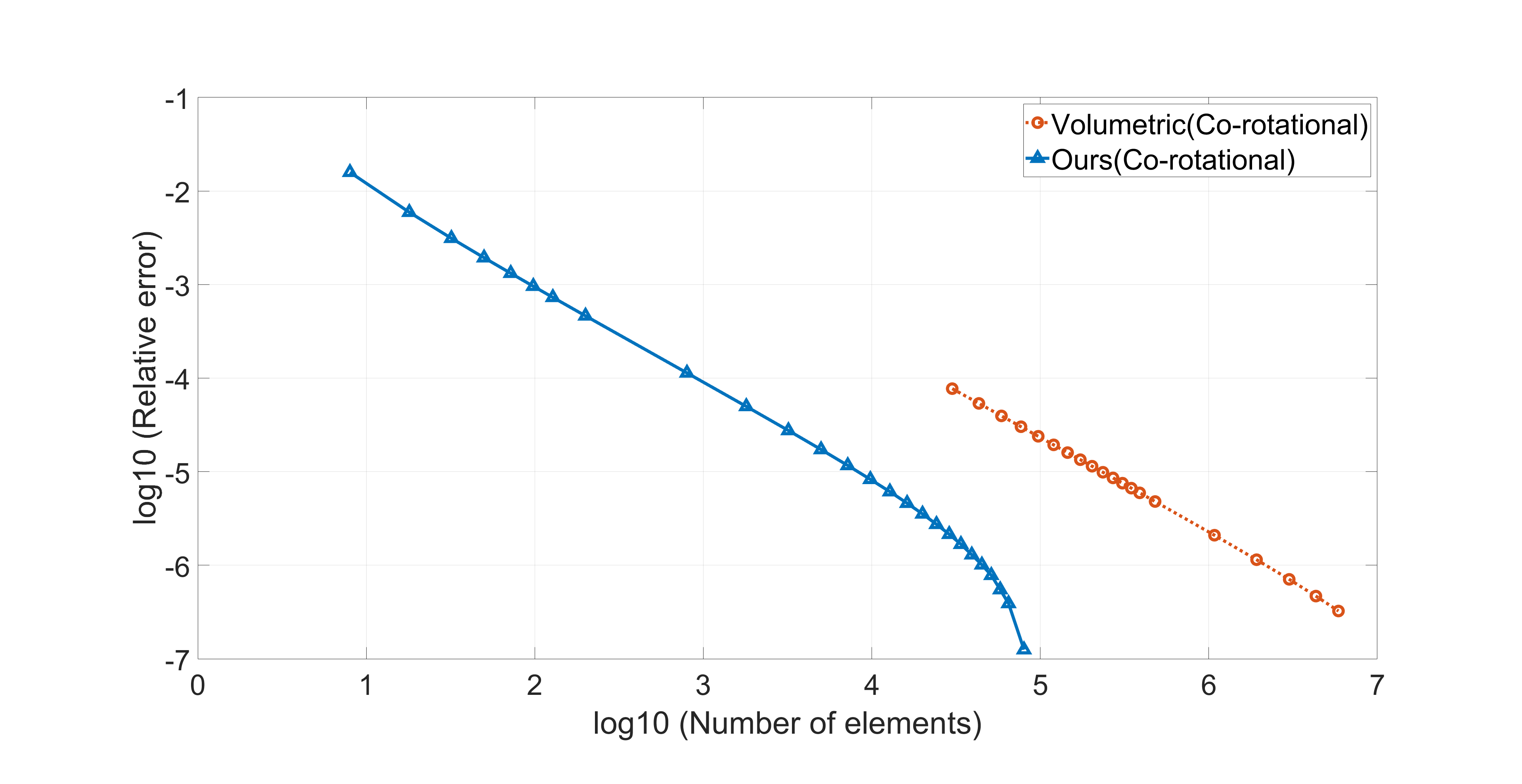 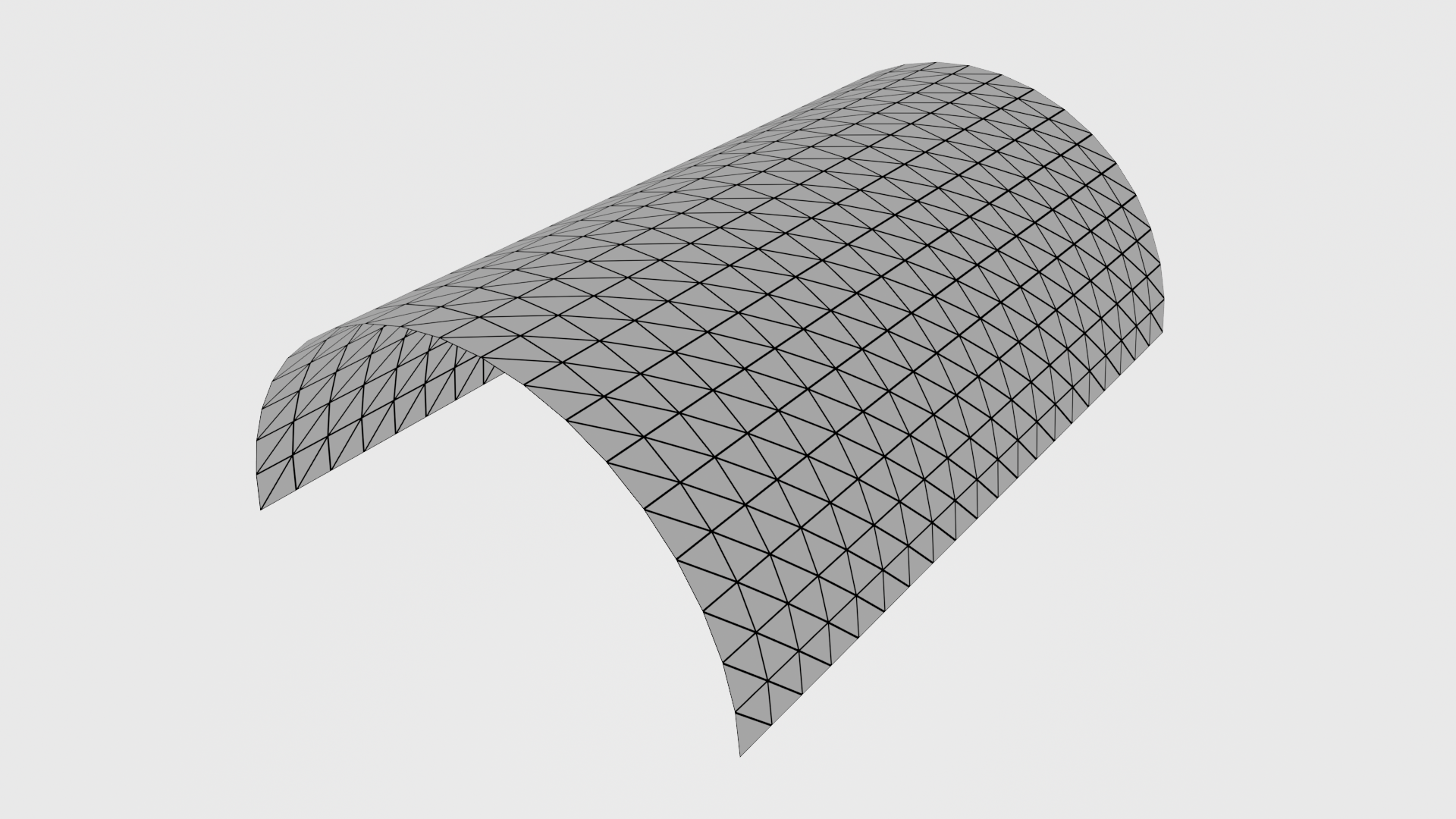 Triangle mesh
extrude up and down
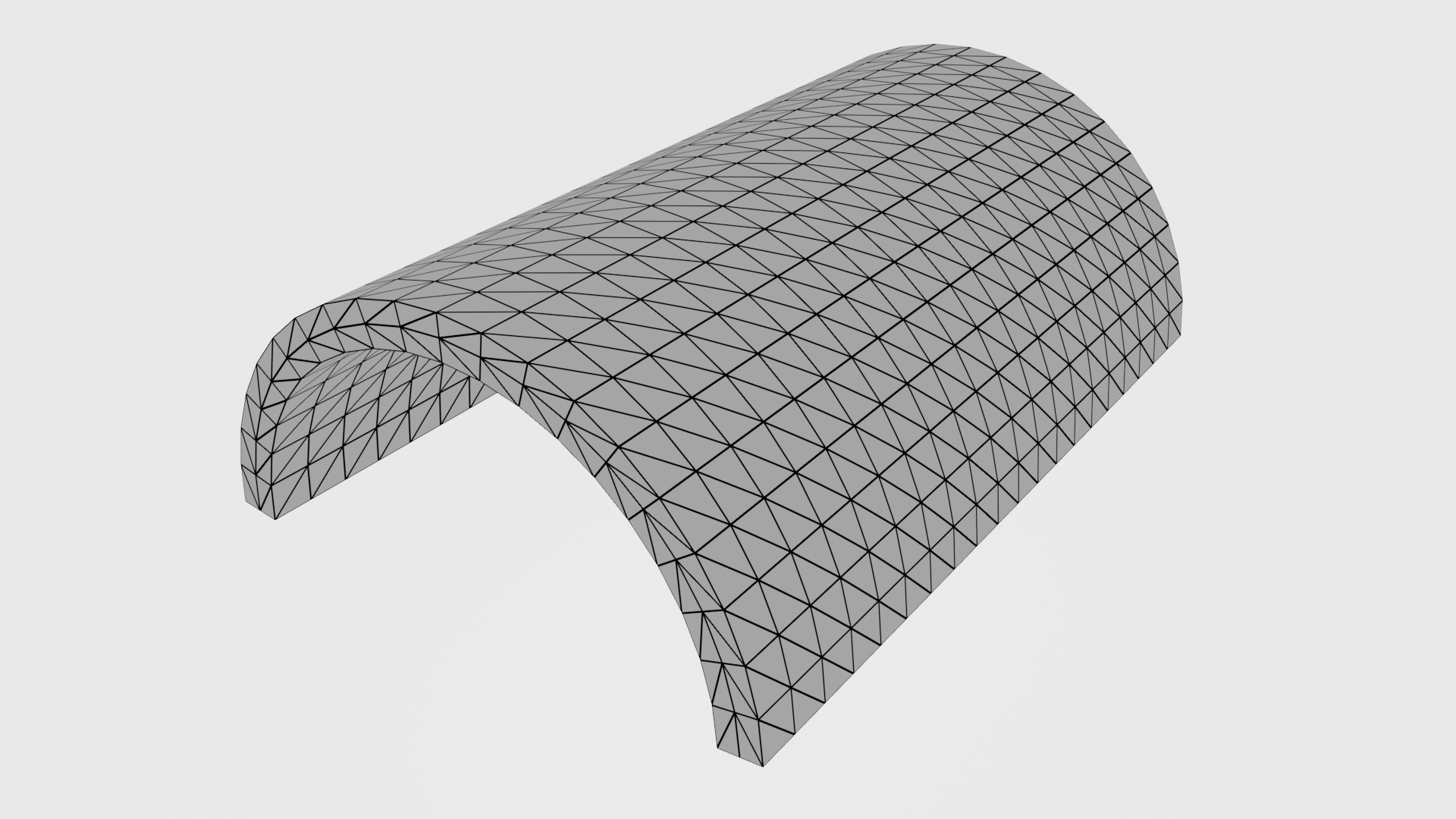 Tet mesh
Tet mesh
Ours
6
Visual comparison to volumetric simulation
7
Benefits
We can simply “plug in” any volumetric hyperelastic materials and simulate “Co-rotational cloth”, “ARAP cloth”, etc.
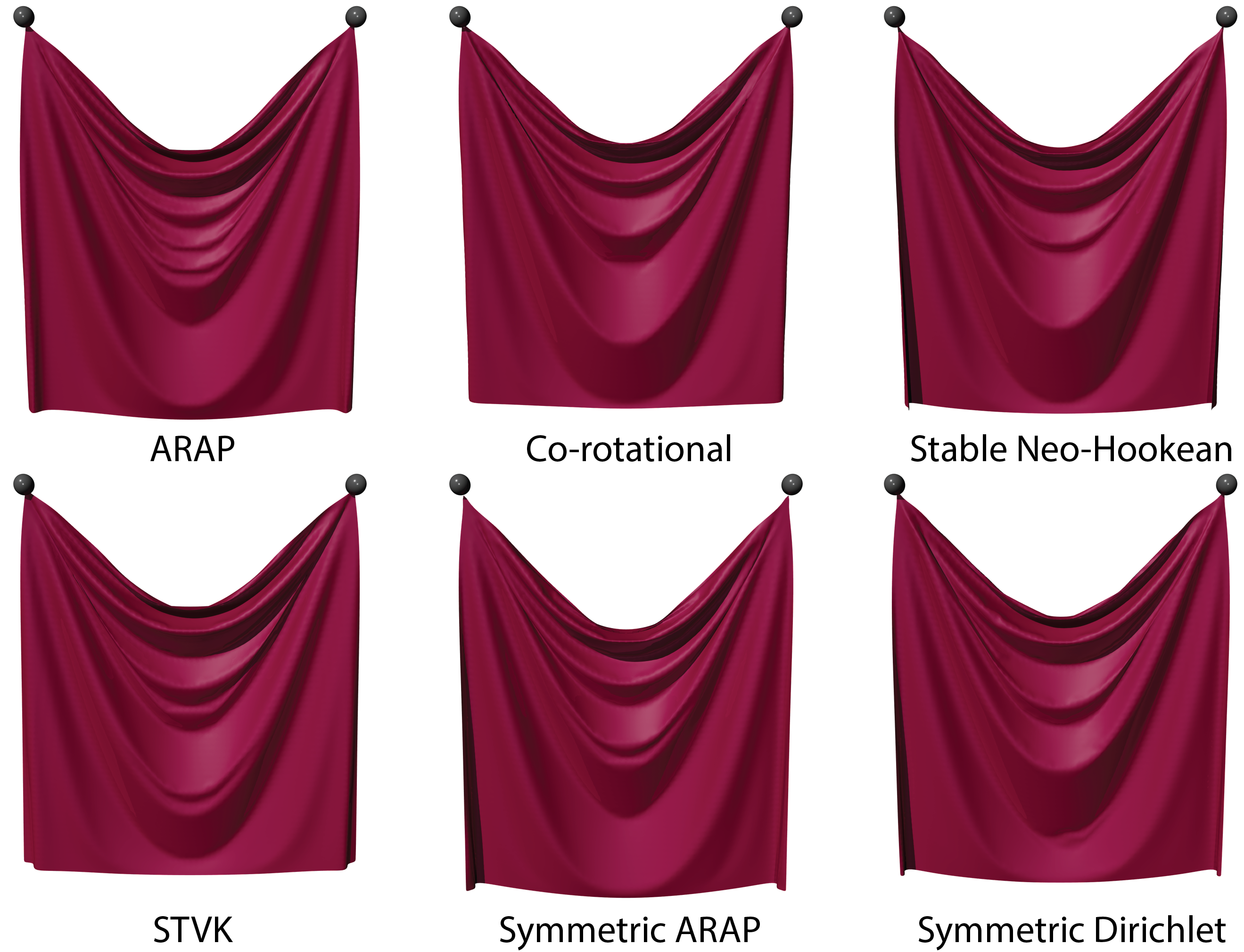 8
Benefits
We can simply “plug in” any volumetric hyperelastic materials and simulate “Co-rotational cloth”, “ARAP cloth”, etc.
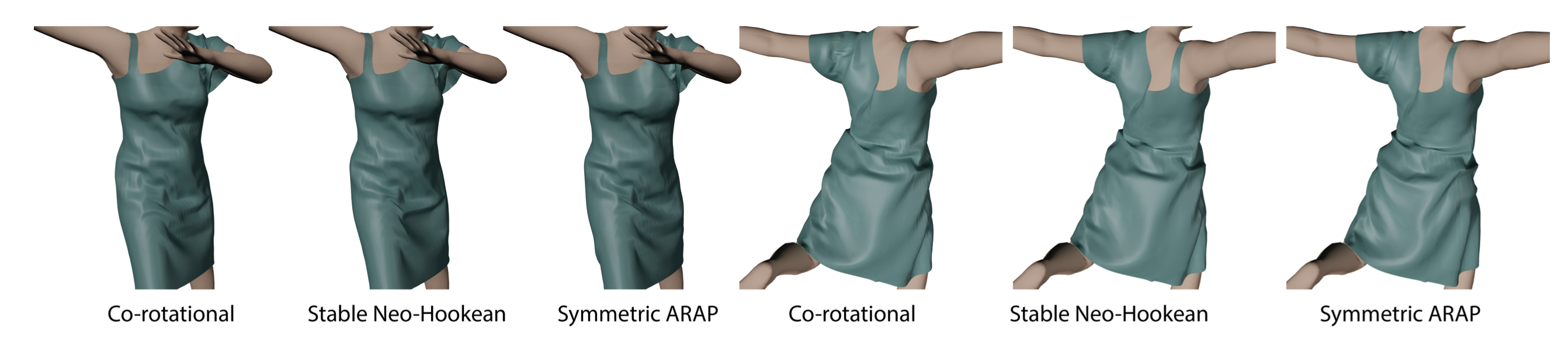 9
SPD projection
Many simulation techniques have been designed to benefit volumetric simulation.
They can now be applied to thin shells.
10
Related work
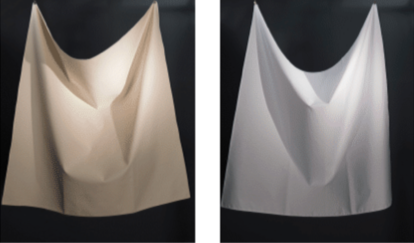 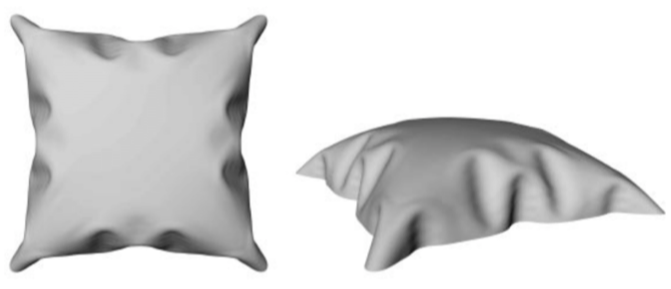 [Clyde et al. 2017]
[Cirak et al. 2001]
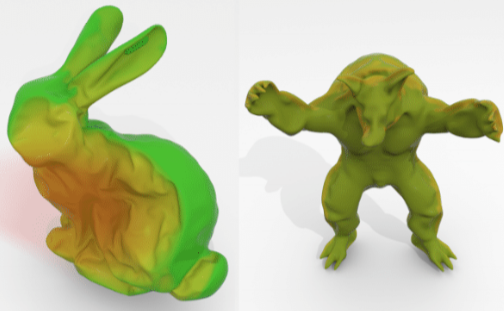 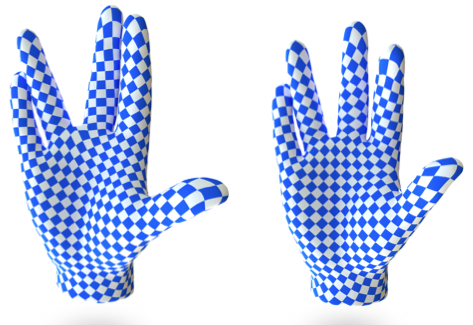 [Lin et al. 2022]
[Chen et al. 2018]
11
Kirchhoff-Love thin-shell assumption
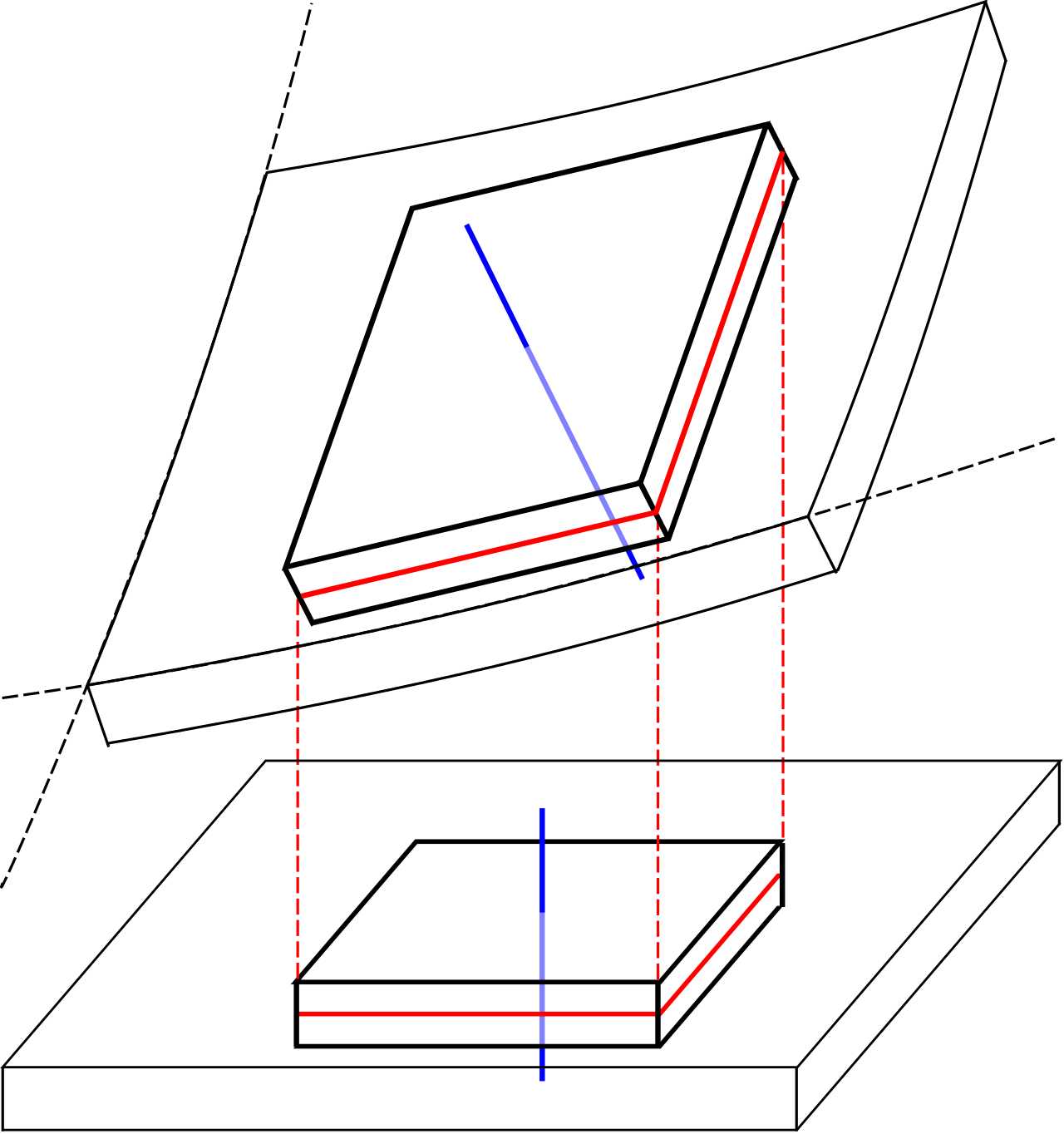 deformed shape
Normal to mid-surface remains normal to mid-surface after deformation.

The thickness does not change during deformation.

The thickness is small relative to object size and curvature radius.
normal
Commonly used
Simplify problem
rest shape
mid-surface
[image source: Wikipedia]
12
Parameterization
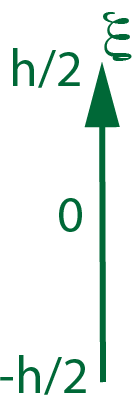 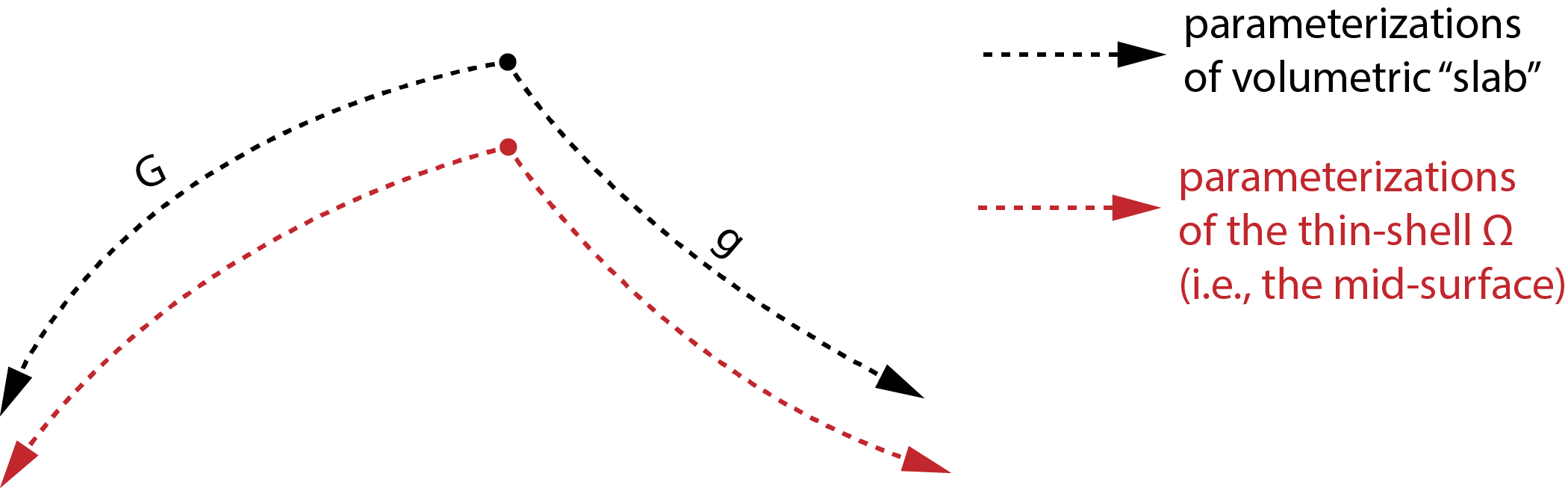 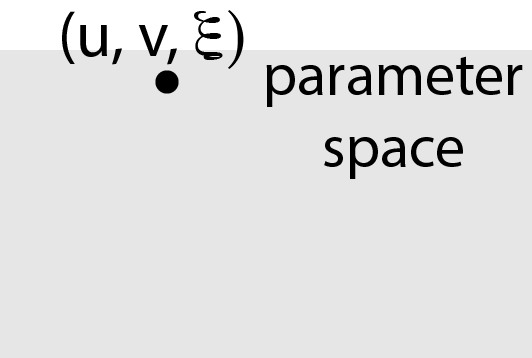 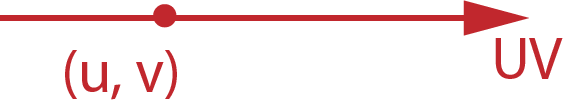 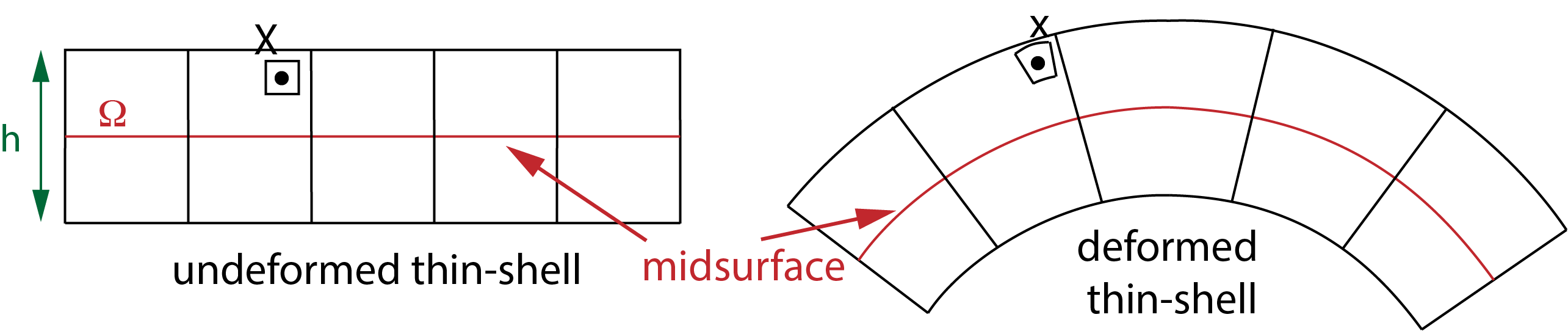 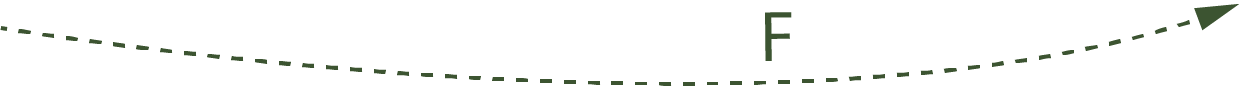 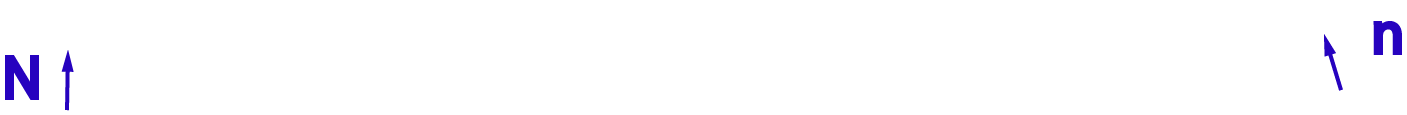 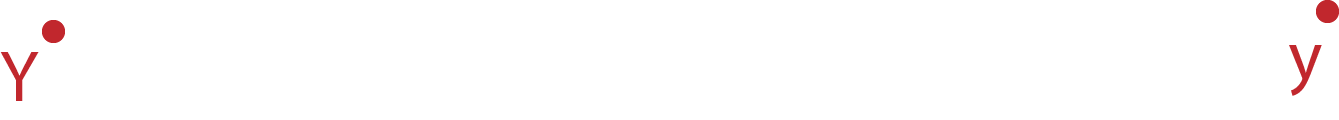 13
3D Solid Deformation gradient
Difficult to compute for integration!
Applying Neumann series:
Bending happens because of non-zero thickness.
14
Intuitive explanation for bending
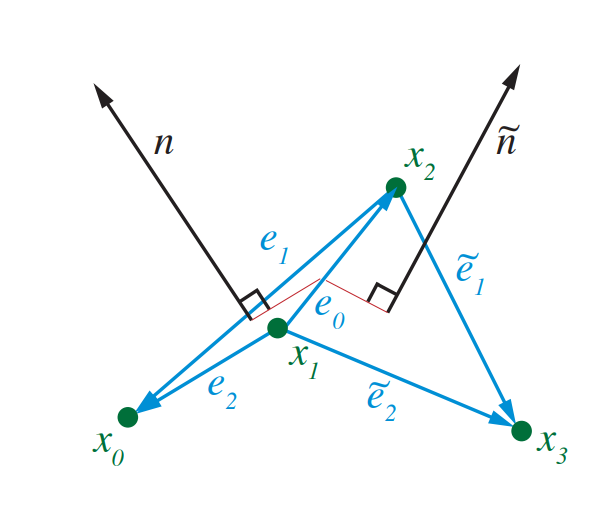 🪄
Transverse view
[Tamstorf et al. 2013]
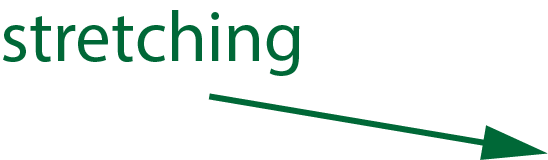 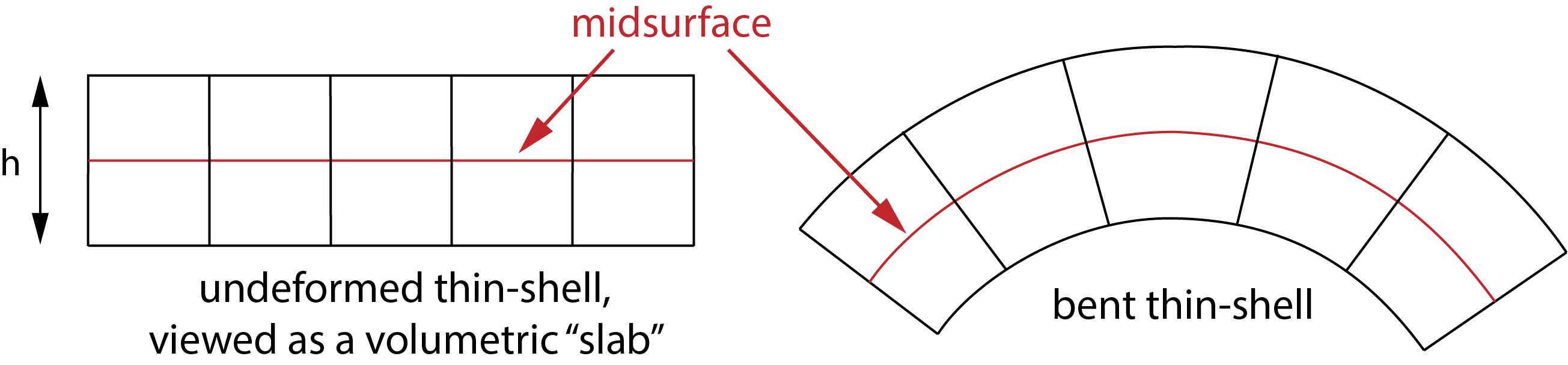 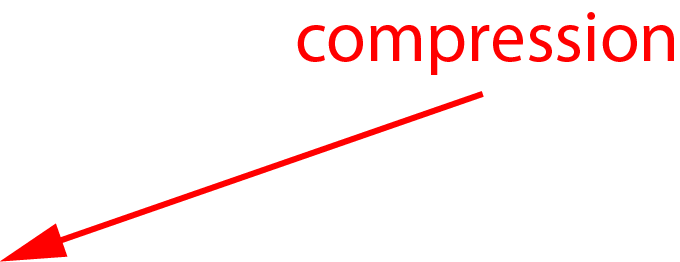 15
Elastic energy density
16
Elastic energy
■: bending
17
Generalization of [Chen et al. 2018]
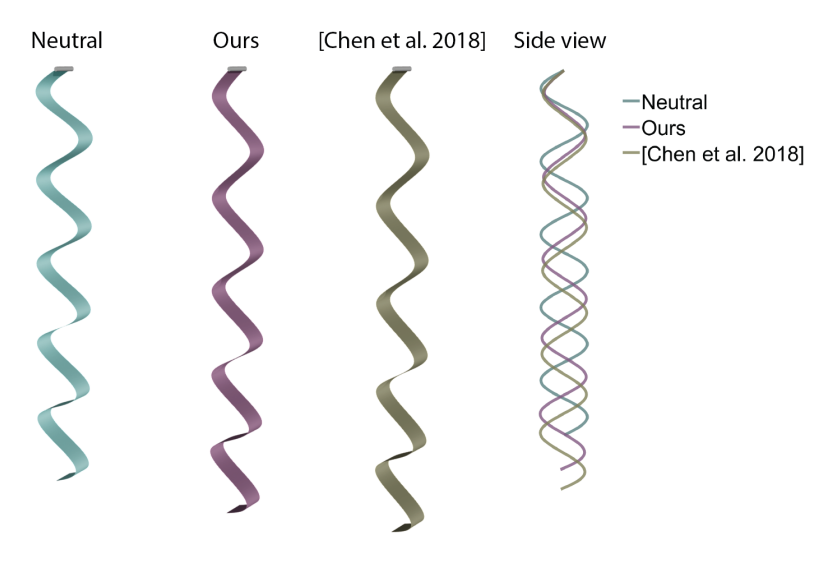 Under the small in-plane stretch assumption in [Chen et al. 2018]
Missing terms!
Missing terms!
18
This would make calculation of forces and stiffness matrices impractical. ☹️
19
F-Based energy vs. E-Based energy
equivalent
More commonly 
used in practice!
Our method can handle both F-based and E-based energies!

Our method benefits from existing F-based stability analyses.
20
Categorization of KL-shell energies
❓
……
……
Volumetric materials
Thin-shell materials
Q: For KL thin-shells, is it possible that two hyperelastic volumetric energies result in identical thin-shell energies?🤨
21
Categorization of KL-shell energies
Q: For KL thin-shells, is it possible that two hyperelastic volumetric energies result in identical thin-shell energies?🤨
(see detailed proof in our paper 🤓)
22
Categorization of KL-shell energies
For isotropic materials
Isotropic KL materials
Symmetric energies of two principal stretches
23
Material design
The user can design KL thin-shell materials through symmetric functions
But the design is still tedious because the space of symmetric functions is large! 🤯
2D Valanis-Landel hypothesis
24
3-parameter Valanis-Landel family
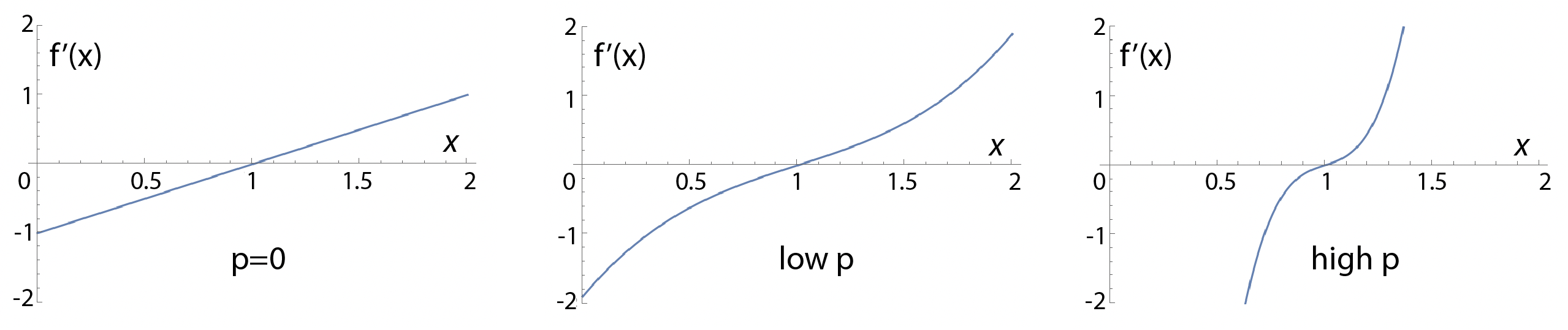 25
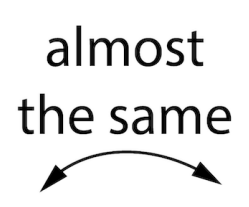 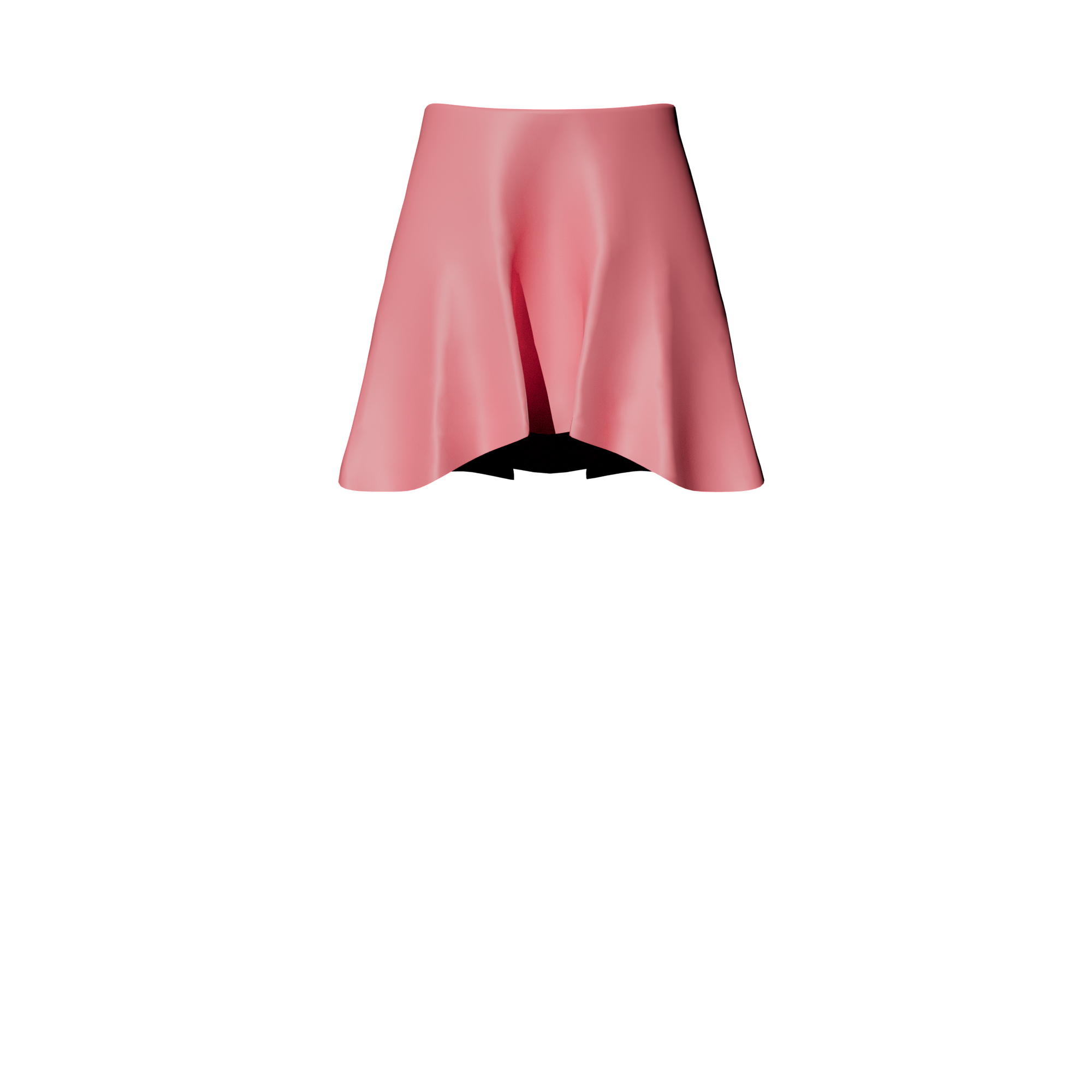 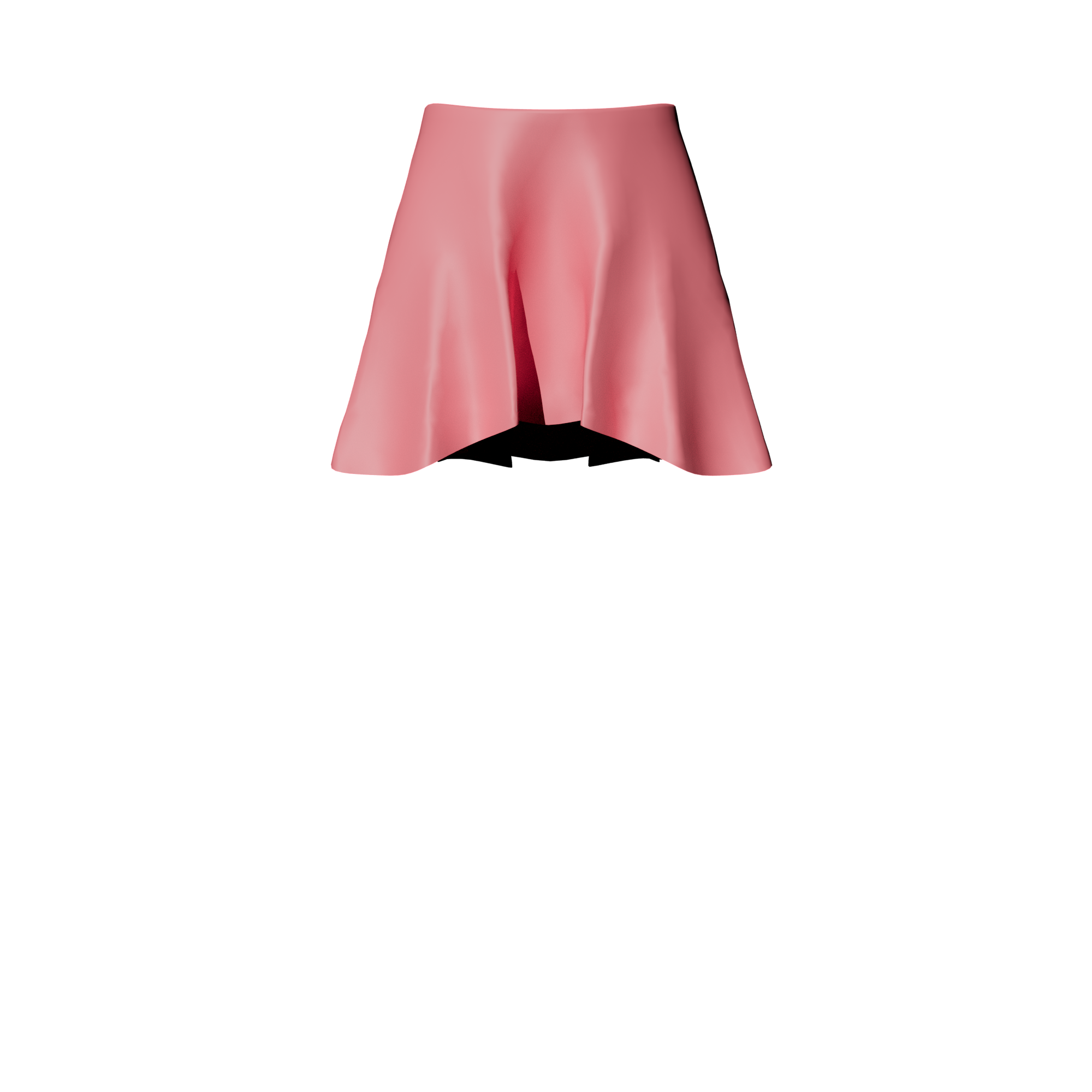 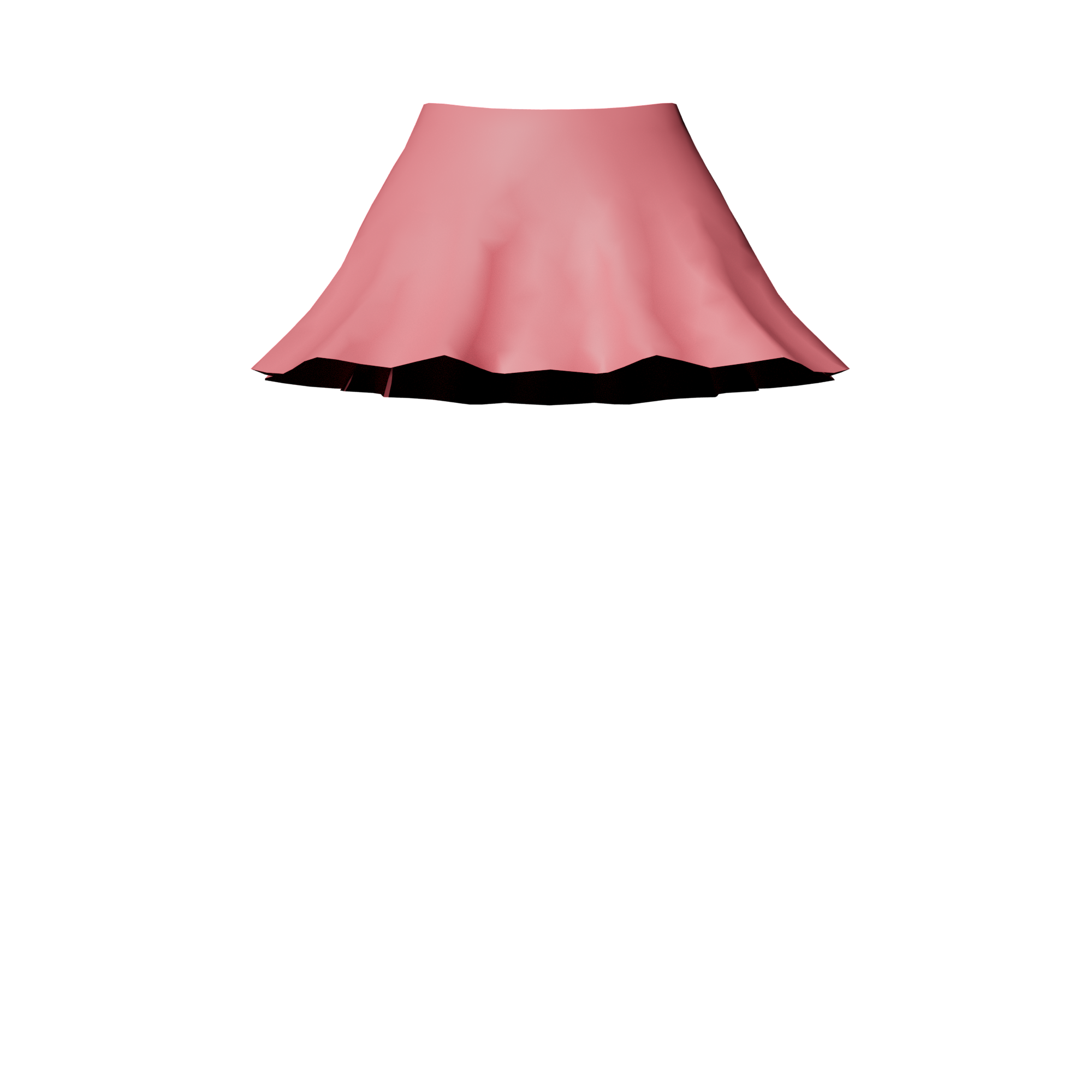 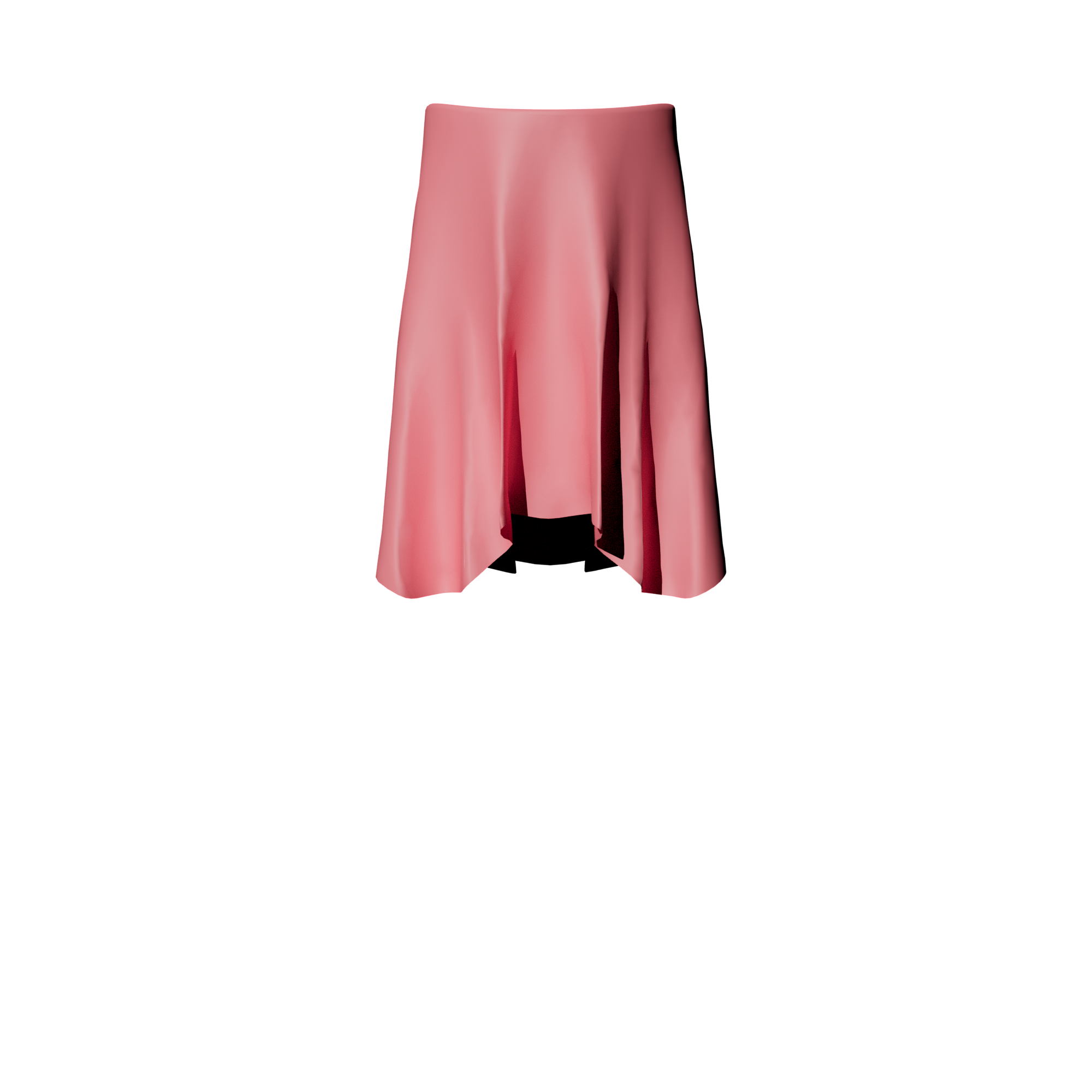 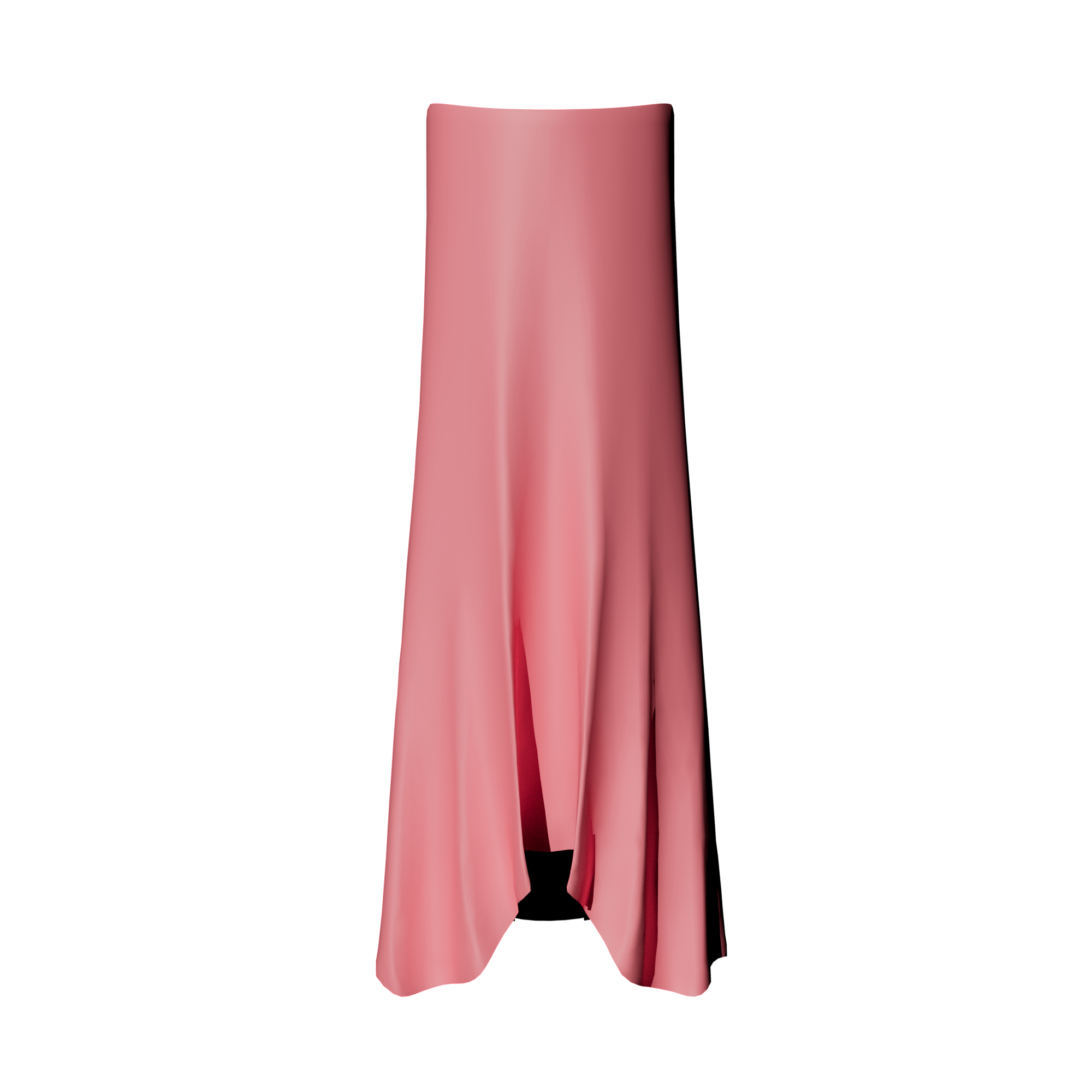 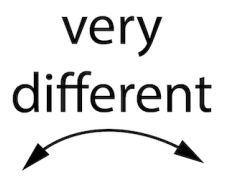 Neutral shape
26
Material Design
Low nonlinearity
High nonlinearity
27
Discretization
Discrete Fundamental Forms [Weischedel 2012]
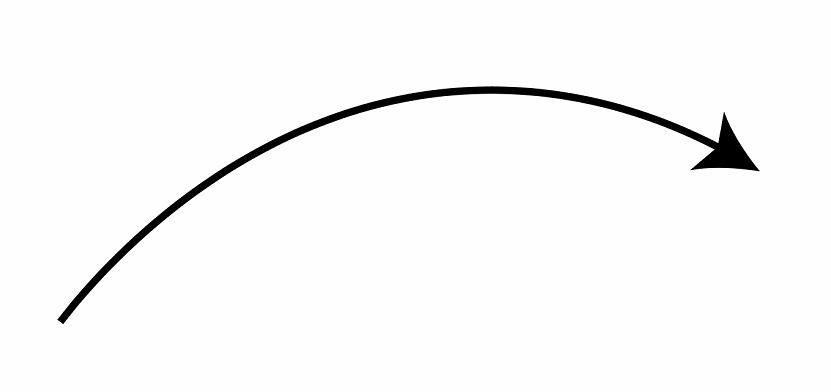 Canonical triangle
Deformed triangle
See implementation details in our paper.
28
Anisotropic materials
Anisotropic ARAP; a is the anisotropic direction
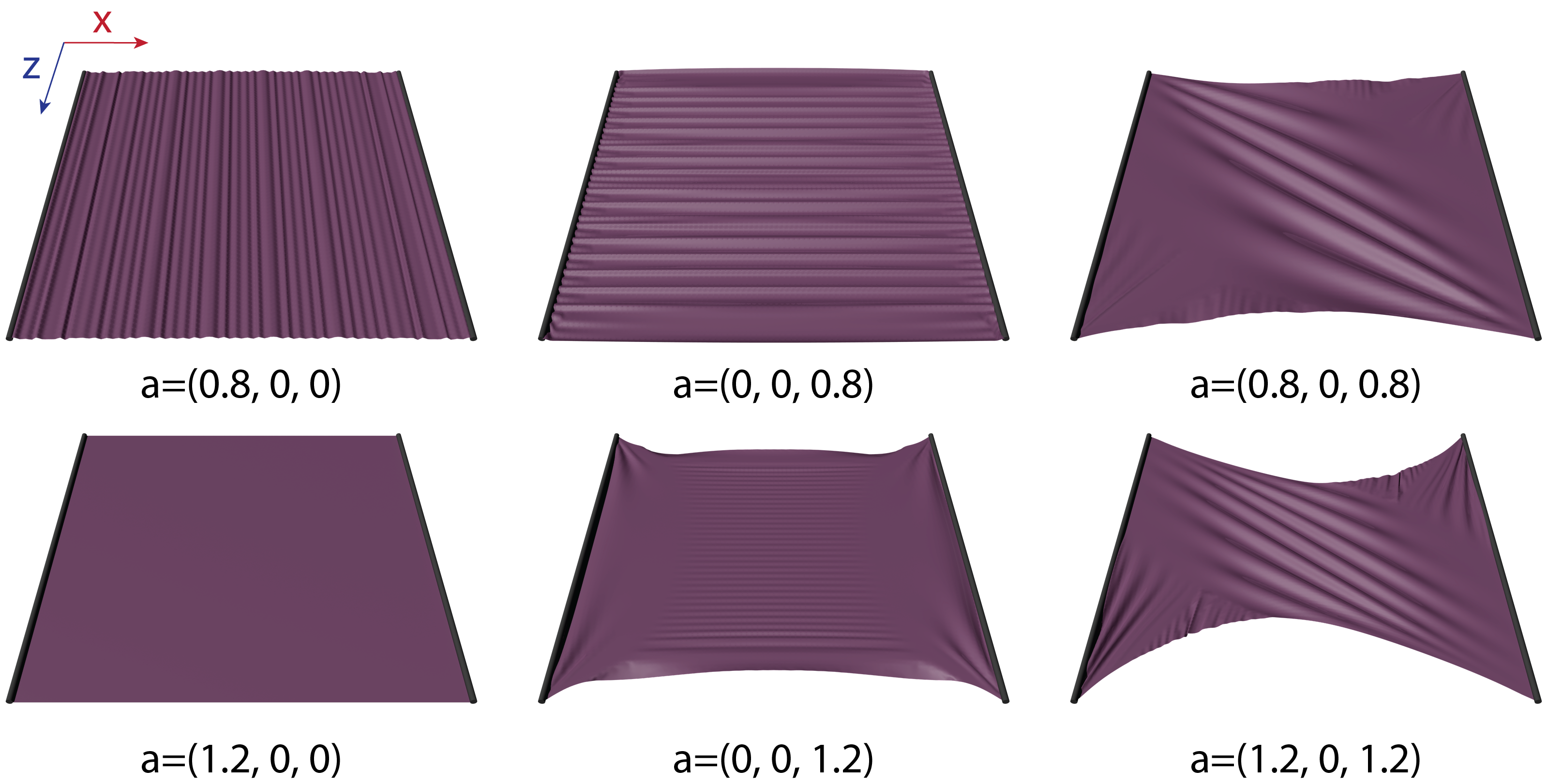 29
Different materials
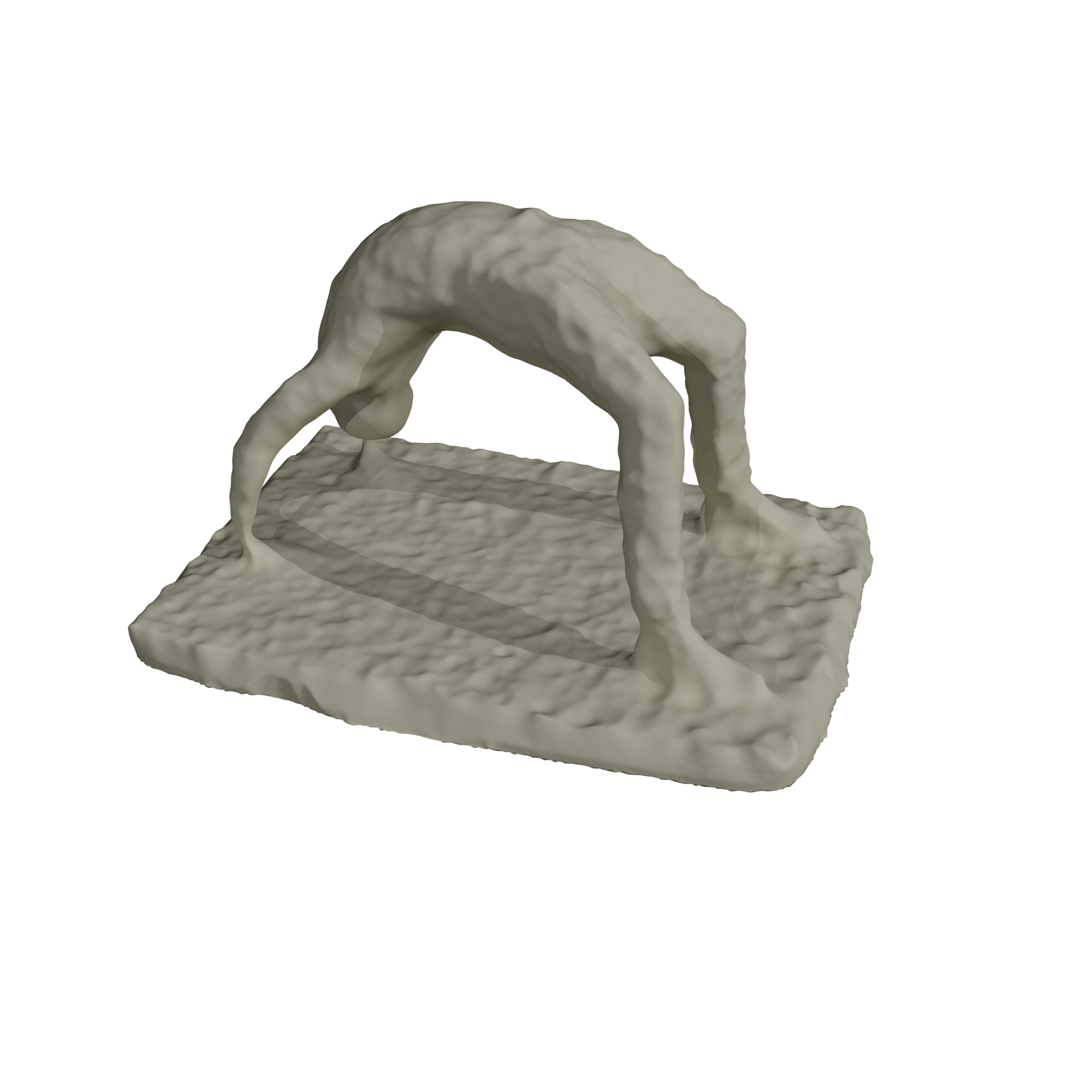 30
Different materials
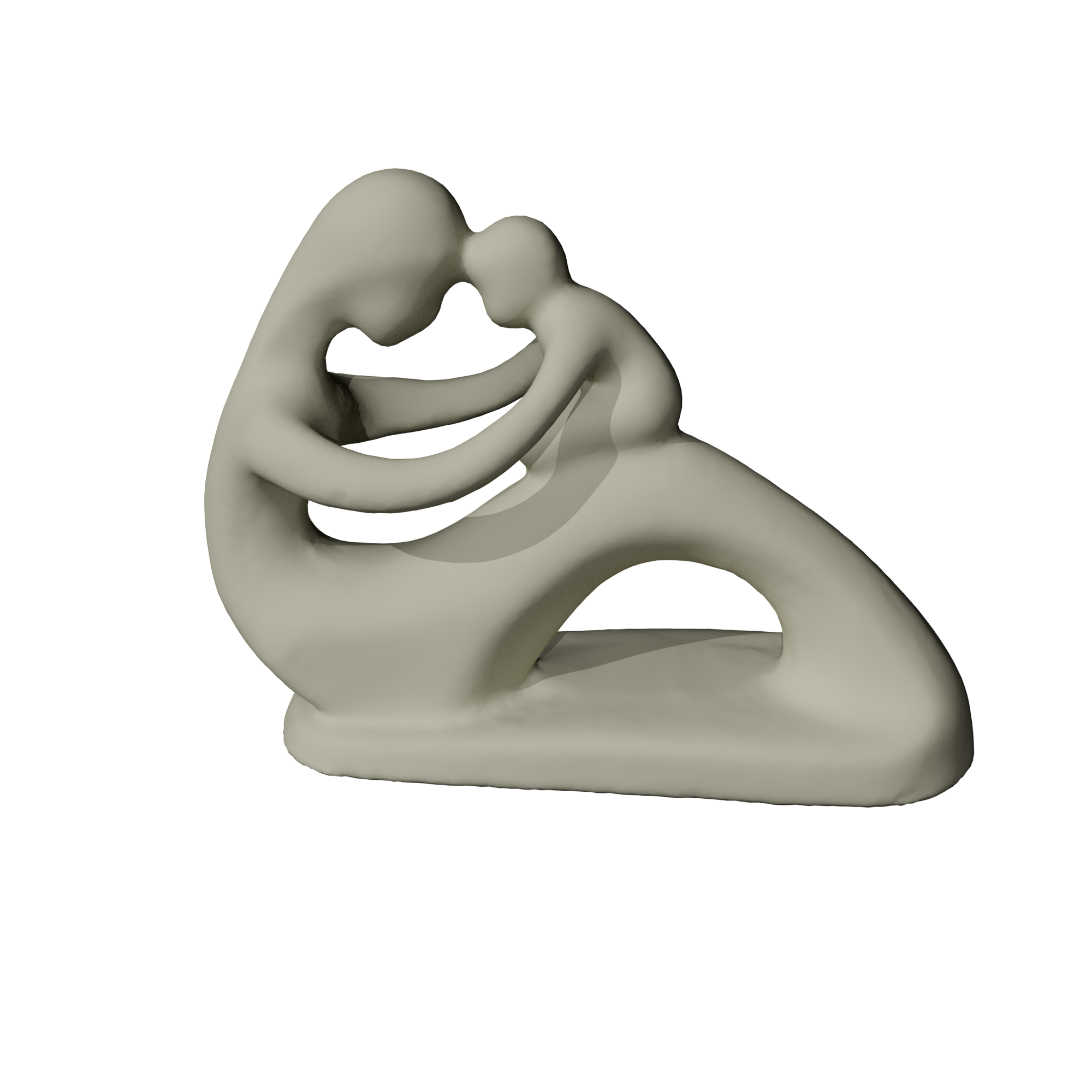 31
Control bendability by changing thickness
Small thickness
Large thickness
32
Control bendability by changing thickness
Small thickness
Large thickness
33
No animals were harmed during the simulation 
Thanks!